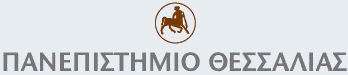 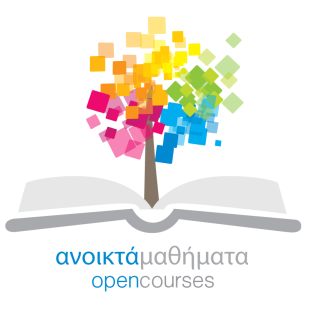 Διαπολιτισμική Εκπαίδευση – Θεωρία και Πράξη
Ενότητα 5: Ταυτότητες στη Διασπορά – Η περίπτωση εφήβων με μεταναστευτικό υπόβαθρο

Διδάσκων: Χρήστος Γκόβαρης
Τμήμα: Παιδαγωγικό Δημοτικής Εκπαίδευσης
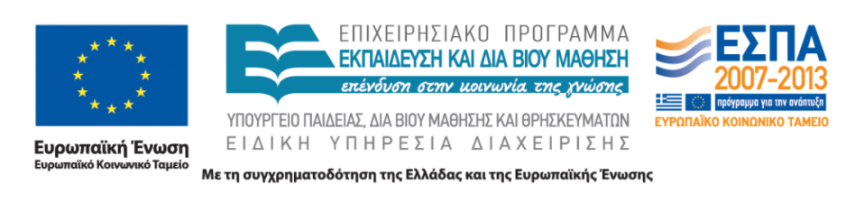 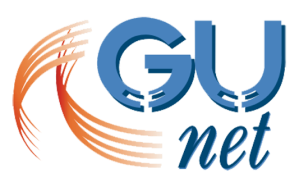 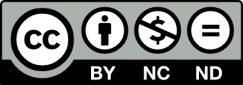 1
Άδειες Χρήσης
Το παρόν εκπαιδευτικό υλικό υπόκειται σε άδειες χρήσης Creative Commons. 
Για εκπαιδευτικό υλικό, όπως εικόνες, που υπόκειται σε άλλου τύπου άδειας χρήσης, η άδεια χρήσης αναφέρεται ρητώς.
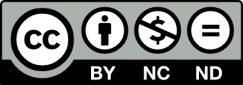 2
Χρηματοδότηση
Το παρόν εκπαιδευτικό υλικό έχει αναπτυχθεί στα πλαίσια του εκπαιδευτικού έργου του διδάσκοντα.
Το έργο «Ανοικτά Ακαδημαϊκά Μαθήματα στο Πανεπιστήμιο Θεσσαλίας» έχει χρηματοδοτήσει μόνο τη αναδιαμόρφωση του εκπαιδευτικού υλικού. 
Το έργο υλοποιείται στο πλαίσιο του Επιχειρησιακού Προγράμματος «Εκπαίδευση και Δια Βίου Μάθηση» και συγχρηματοδοτείται από την Ευρωπαϊκή Ένωση (Ευρωπαϊκό Κοινωνικό Ταμείο) και από εθνικούς πόρους.
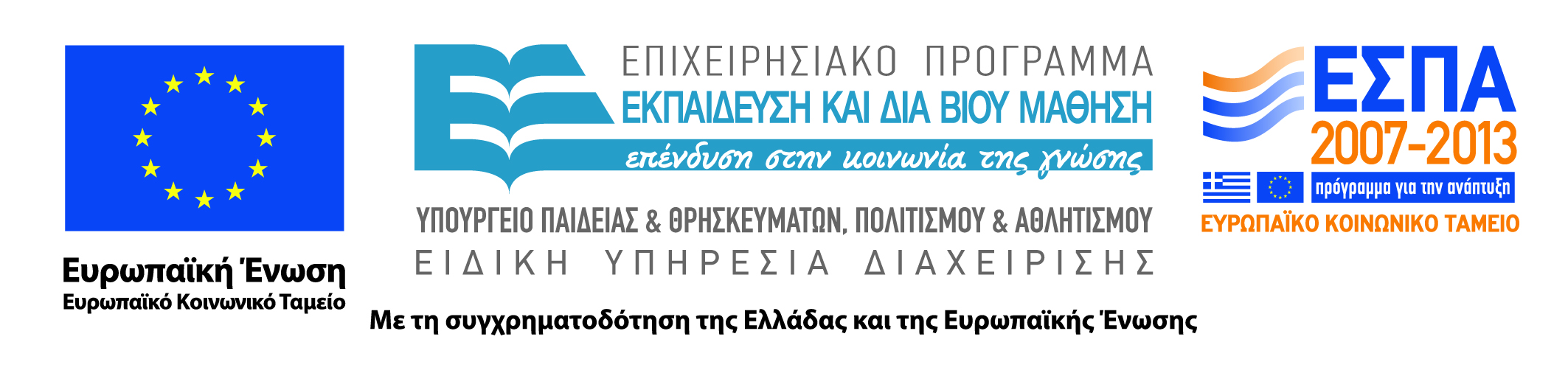 3
Πλαίσιο προβληματισμού
Τι γνωρίζουμε για τους «άλλους» μαθητές;

«Αλλοδαποί μαθητές», «αλλόφωνοι μαθητές», «αλλόγλωσσοι μαθητές»,  «αλλοεθνείς μαθητές», «δίγλωσσοι μαθητές», «μαθητές με μεταναστευτικό υπόβαθρο»…

Τι συμβαίνει όταν προσδιορίζουμε τους «άλλους»;
Ο προσδιορισμός των «άλλων»
Λειτουργίες:
Κατηγοριοποίηση/διαφοροποίηση
 Διάκριση,  
Τοποθέτηση στο δημόσιο χώρο,
Άσκηση ελέγχου
Ο πρoβληματισμός στο χώρο της Διαπολιτισμικής Εκπαίδευσης
Ο λόγος περί πολιτισμού και πολιτισμικών διαφορών 
Οι «πολιτισμικές διαφορές» ως «αντικείμενο» αναγνώρισης στο σχολείο(;)
Ποια τα υποκείμενα των πολιτισμικών διαφορών;
Ανταποκρίνεται η Διαπολιτισμική Εκπαίδευση στις ανάγκες/ενδιαφέροντα των «άλλων» μαθητών; (το ζήτημα του κουλτουραλισμού)
Ο προβληματισμός στο χώρο της Διαπολιτισμικής Εκπαίδευσης
Ποια έννοια του πολιτισμού;

Ποια έννοια της ταυτότητας;
Ερωτήματα:
Ποιες κατηγορίες χρησιμοποιήθηκαν για να την περιγραφή της ταυτότητας / των ταυτοτήτων μαθητών από οικογένειες μεταναστών;
Μπορούμε να διακρίνουμε μετατοπίσεις στον σχετικό επιστημονικό λόγο;
 Τι ισχύει σήμερα;
Το ζήτημα της ταυτότητας στην εποχή μας
Περιγραφές της εποχής μας:

«Μεταμοντέρνα εποχή»
«Ύστερη Νεωτερικότητα»
«Κοινωνία της Γνώσης»
«Κοινωνία του ρίσκου»
Ταυτότητα:
Ενιαία, συνεκτική, συνεχής;
Ή
Πλουραλιστική, διάχυτη, ασυνεχής;

Ταυτότητα ως «διαδικασία στερεοποίησης του εαυτού» σε ένα ρευστό περιβάλλον(;)
Ταυτότητα και μετανάστευση
Το ιδεαλιστικό παράδειγμα:
Πολιτισμικές συγκρούσεις, πολιτισμικό σοκ,  διπλή γλωσσική ημιμάθεια, ανυπαρξία κοινωνικών δεξιοτήτων…
Αδυναμία των μεταναστών μαθητών να δομήσουν μια συνεκτική και ελεύθερη από συγκρούσεις ταυτότητα…
 ταυτότητα των μεταναστών μαθητών χαρακτηρίζεται από παθογένειες…
Ταυτότητα και μετανάστευση
Η οικοδόμηση ταυτότητας σε σχέση με τις κοινωνικές συνθήκες ζωής

Η διαδικασία της εθνοτικοποίησης

Η διαδικασία της ετεροεθνοτικοποίησης
Ταυτότητα και μετανάστευση
Βασικά γνωρίσματα από τη σκοπιά των υποκειμένων:

Διπλή πολιτισμική απόσταση και εγγύτητα
Γλωσσικός υβριδισμός
Ταυτότητα ως αντίσταση στις κοινωνικές κατηγοριοποιήσεις
Ταυτότητα ως προσπάθεια απόκτησης διαπολιτισμικών ικανοτήτων κοινωνικής δράσης και συμμετοχής στις πολυπολιτισμικές κοινωνίες
Συμπεράσματα (1)
Γνωρίζουμε για ποιους μιλάμε όταν μιλάμε για τους «άλλους» μαθητές;

Οι παγίδες των εννοιών της ταυτότητας και των πολιτισμικών διαφορών

«Άλλοι» μαθητές: ανάγκη για αναγνώριση και στήριξη μιας ταυτότητας που βρίσκεται έξω και πάνω από τις «διαφορές».
Συμπεράσματα (2)
Ποιες «πολιτισμικές ιδιαιτερότητες» φέρνει μαζί του στο σχολείο ένας μαθητής από οικογένεια μεταναστών;

	Οι μαθητές από οικογένειες μεταναστών μεγαλώνουν στο περιβάλλον ενός συγκεκριμένου οικογενειακού πολιτισμού. 
     
	Ο οικογενειακός πολιτισμός προσλαμβάνεται ενεργά και νοηματοδοτείται ως τρόπος αντίληψης και έκφρασης της εξελισσόμενης ταυτότητάς.
Συμπεράσματα (3)
Παιδαγωγική πράξη:

Κατανόηση και  ανάδειξη του υποκειμενικού νοήματος των στοιχείων που συνθέτουν τον ιδιαίτερο πολιτισμό των παιδιών από τις «διαφορετικές» οικογένειες
Συμπεράσματα (4)
Ο πολιτισμός των μεταναστών μαθητών: 
κομμάτι του συνολικού πολιτισμικού γίγνεσθαι στη χώρα μας
δεν μπορεί να περιοριστεί στα όρια του «εθνικού πολιτισμού» των γονιών τους. 
όχι δεδομένο μέγεθος, αλλά ανοιχτή διαδικασία αναστοχαστικής επιλογής και πολιτισμικής σύνθεσης 
κοινωνική στήριξη και αναγνώριση - διάθεση πόρων – του πολιτισμικού αυτοπροσδιορισμού.
Τέλος Ενότητας
Επεξεργασία: Μεταξιώτης Γιώργος
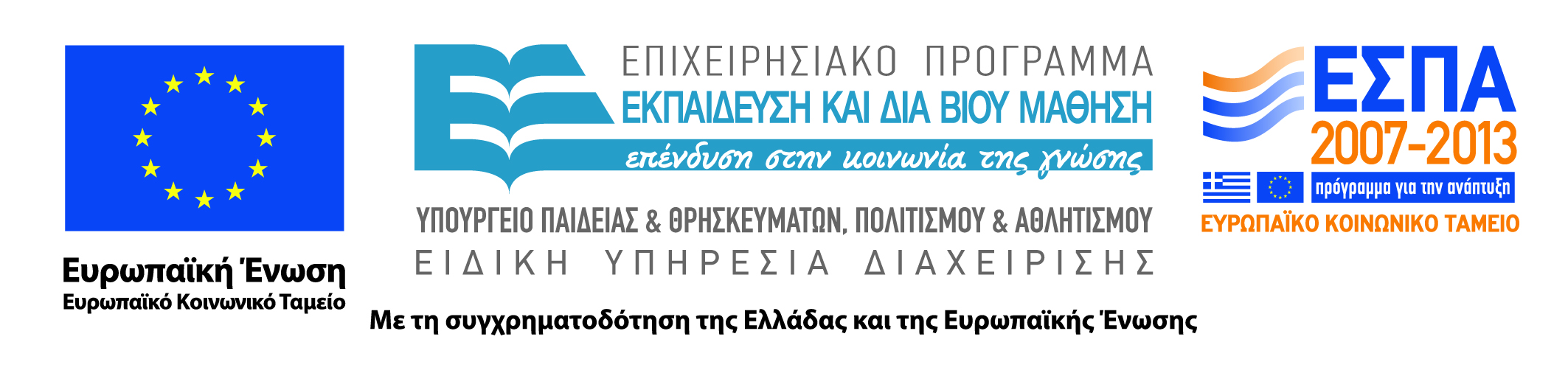 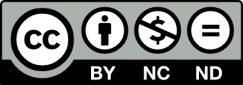